Pertemuan 3
Masyarakat Informasi
Information society atau masyarakat Informasi adalah sebuah istilah yang digunakan untuk mendeskripsikan sebuah masyarakat yang dapat membuat kemungkinan terbaik dalam menggunakan informasi dan teknologi komunikasi baru (new information and communication technologies(ICT's)).
Contoh dari ICT's adalah: ATM untuk penarikan tunai dan pelayan perbankan lainnya, telepon genggam(handphone), teletext television, faxes dan pelayan informasi seperti juga internet, e-mail, mailinglist, serta komunitas maya (virtual community) lainnya.
Pengertian lain dari information society atau masyarakat informasi adalah suatu keadaan masyarakat dimana produksi, distribusi dan manipulasi suatu informasi menjadi kegiatan utama. 
 Jadi dapat dikatakan bahwa pengolahan informasi adalah inti dari kegiatan Teknologi baru ini memiliki implikasi untuk segala aspek dari masyarakat dan ekonomi kita, teknologi mengubah cara kita melakukan bisnis, bagaimana kita belajar, bagaimana kita menggunakan waktu luang kita.
Ini juga berarti tantangan yang penting bagi pemerintah.
Hukum kita perlu diperbaharui dalam hal untuk mendukung transaksi elektronik. 
Masyarakat kita perlu untuk dididik mengenai teknologi yang baru. 
Bisnis harus online jika mereka ingin menjadi sukses. 
Pelayanan pemerintah harus tersedia secara elektronik
Ciri – ciri Masyarakat Informasi 
 Adanya level intensitas informasi yang tinggi (kebutuhan informasi yang tinggi) dalam kehidupan masyarakatnya sehari – hari pada organisasi – organisasi yang ada, dan tempat– tempat kerja 
 Penggunaan teknologi informasi untuk kegiatan sosial, pengajaran dan bisnis, serta kegiatan– kegiatan lainnya. 
 Kemampuan pertukaran data digital yang cepat dalam jarak yang jauh
Perbedaan Masyarakat Agraris, Masyarakat Industri, dan Masyarakat Informasi 
Sumber daya yang diolah: 
SDA (angin, air, tanah, manusia) masyarakat agraris - Membuat tenaga(listrik, bahan bakar) masyarakat industri - Informasi (transmisi data dan komputer) masyarakat informasi
Sumber daya yang dibutuhkan: 
Bahan mentah / alam masyarakat agraris.
Modal masyarakat industri .
Pengetahuan masyarakat informasi.
Keahlian SDM yang dibutuhkan: 
Petani, pekerja tanpa skill tertentu masyarakat agraris. 
Ahli mesin, pekerja dengan skill khusus masyarakat industri. 
Pekerja profesional (dengan skill tinggi) masyarakat informasi.
Teknologi: 
Alat-alat manual masyarakat agraris 
Teknologi mesin masyarakat industri 
Teknologi cerdas masyarakat informasi 
Prinsip perkembangan: 
Tradisional masyarakat agraris. 
Pertumbuhan ekonomi masyarakat industri.
Penerapan pengetahuan dalam teknologi. masyarakat informasi
Mode produksi dalam bidang ekonomi: 
Pertanian, pertambangan, perikanan, peternakan. masyarakat agraris .
Produksi, distribusi barang; konstruksi berat. masyarakat industri .
Transportasi, perdagangan, asuransi, real estate, kesehatan, rekreasi, penelitian, pendidikan, pemerintahan. masyarakat informasi.
Dampak positif  teknologi informasi
Dampak Positif: 
Informasi yang disampaikan lebih up to date dan akurat karena prosesnya cepat.
Kemudahan memperoleh informasi yang ada di internet sehingga manusia tahu apa saja yang terjadi.
Media pertukaran data, dengan menggunakan email, newsgroup, ftp dan www (world wide web / jaringan situs-situs web) para pengguna internet di seluruh dunia dapat saling bertukar informasi dengan cepat dan murah.
Dengan internet dapat menghemat biaya dan tenaga yang dikeluarkan bila dibandingkan dengan bertukar informasi melalui pos surat.
Komunikasi jarak jauh pun menjadi sangat cepat dan praktis.
Kemudahan bertransaksi dan berbisnis dalam bidang perdagangan sehingga tidak perlu pergi menuju ke tempat penawaran/penjualan.
Bisa digunakan sebagai lahan informasi untuk bidang pendidikan, kebudayaan, dan lain-lain.
Dampak negatif teknologi informasi
Penipuan
Pornografi
Perjudian
Carding(pembajakan kartu kredit).
Dari hal-hal tersebut di atas, maka dampak negatif diatas bisa mempengaruhi sifat dan sikap masyarakat, antara lain;
Mengurangi sifat sosial manusia karena cenderung lebih suka berhubungan lewat internet daripada bertemu secara langsung (face to face).
Dari sifat sosial yang berubah dapat mengakibatkan perubahan pola masyarakat dalam berinteraksi.
Kejahatan seperti menipu dan mencuri dapat dilakukan di internet (kejahatan juga ikut berkembang).
Bisa membuat seseorang kecanduan, terutama yang menyangkut pornografi dan dapat menghabiskan uang karena hanya untuk melayani kecanduan tersebut.
KEAMANAN SUMBER DAYA INFORMASI
Keamanan sistem ialah proteksi untuk segala sumberdaya
	informasi dr penggunaan pihak-pihak yg tak berwenang.
Perusahaan menerapkan systems security yg efektif dgn
	cara mengidentifikasi sumber daya informasi yg rawan
	gangguan & menerapkan tolok ukur & cara pengamanan
	karena:
	a. Operasi kritis/penting perusahaan sangat tergantung pada
	    sistem informasi,
	b. Sistem saat ini umumnya memiliki akses online dari user
	    yang berlokasi di seluruh perusahaan,
	c. Kebanyakan end user umumnya lalai dalam mengamankan
	    dan menjaga sistem.
Tujuan Keamanan
Systems security diarahkan untuk mencapai tiga tujuan utama, yaitu: Kerahasiaan, Ketersediaan, dan Integritas
TUJUAN KEAMANAN - 2
Kerahasiaan (confidentiality).
Perusahaan berupaya melindungi data &
	  informasi dari penyusupan orang yang tak 
      berwenang.
Sistem Informasi Sumber daya Manusia (HRIS)
	bertanggung jawab thd informasi ttg   kepegawaian.
Sistem-sistem lainnya seperti account receivable, 
      purchasing, dan account payable bertanggung     jawab menjaga rahasia perorangan dari elemen-elemen  lingkungan perusahaan.
TUJUAN KEAMANAN - 3
Ketersediaan (availability).
Tujuan sistem informasi berbasis komputer (CBIS)
	   ialah menyediakan data dan informasi untuk
	   orang-orang yang berwenang menggunakannya.
Tujuan ini sangat penting terutama untuk
	   subsistem-subsistem pada CBIS yang berorientasi
	   informasi.
Integritas (Integrity).
Semua subsistem harus terhubung dengan sistemnya
.
Mengelola Keamanan Data
Tujuan keamanan database: melindungi
	data dari ancaman yang disengaja atau tidak disengaja terhadap akses dan integritas
Ancaman bertambah karena adanya akses melalui Internet atau teknologi bergerak
Ancaman terhadap Keamanan Data
Kehilangan yang tidak disengaja
	– Bisa diakibatkan oleh
	• Kesalahan manusia
	• Kesalahan sotware
	• Kegagalan hardware
Penyusupan
Pengaksesan dilakukan oleh orang yang tidakberhak
Bisa mengubah atau tidak mengubah data
Ancaman terhadap Keamanan Data(Lanjutan…)
Kehilangan Privasi atau Kerahasiaan
	– Kehilangan privasi berarti kehilangan proteksi yang
	   dirasakan oleh seseorang
	– Kehilangan kerahasiaan berarti kebocoran data yang
	   bersifat penting bagi perusahaan
Kehilangan Integritas Data
	– Bila integritas dilanggar, data menjadi tidak valid atau
	   bahkan rusak
	– Bisa menimbulkan kesalahan dalam pengambilan    
       keputusan
Kehilangan Ketersediaan
	– Bisa disebabkan sabotase pada H/W, jaringan, dan   
       aplikasi
	– Penetrasi virus yang dimaksud merusak data
Rencana Keamanan Data
Proteksi perangkat lunak manajemen data:
Aturan otorisasi
Prosedur enkripsi
Skema otentikasi
Aturan Otorisasi
Aturan otorisasi: kontrol yang melekat
	dalam sistem manajemen data yang membatasi akses terhadap data dan tindakan tindakan
	yang dapat dilakukan oleh orang
Contoh, orang yang berhak mengakes data bisa membaca seluruh database tetapi tidak bisa mengubah data
Contoh Aturan Otorisasi
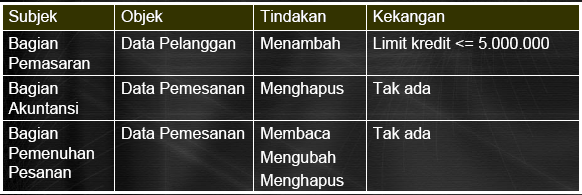 Contoh Skenario Hak Akses
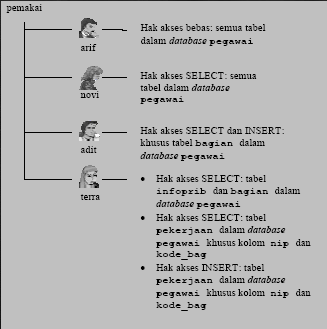 Enkripsi
Enkripsi: Suatu pengodean atau
	pengacakan data dengan tujuan orang
	tidak bisa membacanya dengan tujuan
	Menjaga Kerahasiaan Data
Implementasi enkripsi:
Satu kunci (Contoh DES-Data Encryption
	  Standard).
Dua kunci (Contoh SSL –Secure Socket
	  Layer).
Teknik ENKRIPSI
Istilah yang digunakan :
Kryptografi : Ilmu matematik Persandian
Enkripsi : Menyandikan Data
Dekripsi : Membuka Sandi menjadi data
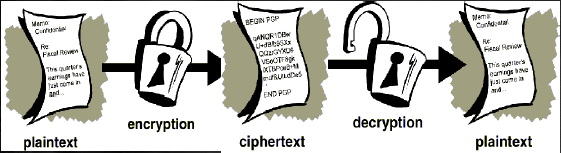 Skema Otentikasi
Skema otentikasi digunakan untuk menentukan
	seseorang apakah orang tersebut berhak atau
	tidak untuk mengakses sistem
Perwujudan yang biasa dilakukan:
Pengamanan dokumen elektronik dengan digital
	   signature.
Melalui identifikasi yang diketahui oleh dirinya  
      sendiri berupa password atau PIN.
Menggunakan alat seperti smartcard.
Menggunakan sesuatu yang bersifat unik, seperti sidik jari
Tugas
Jelaskan apa yang kalian ketahui tentang E- Service.
Sebutkan contoh teknologi informasi apa saja yang berhubungan E- Service.